Экологическая культура
Тема урока:
« Безопасное поведение при неблагоприятной экологической обстановке».
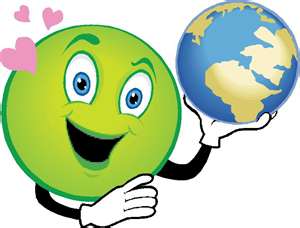 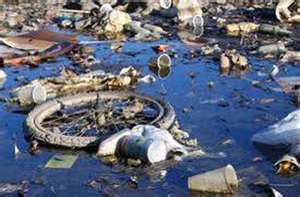 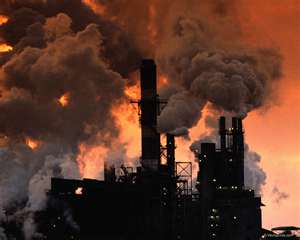 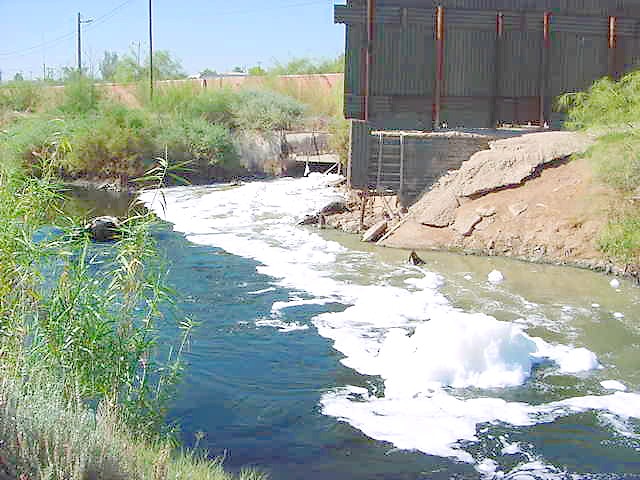 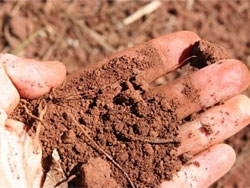 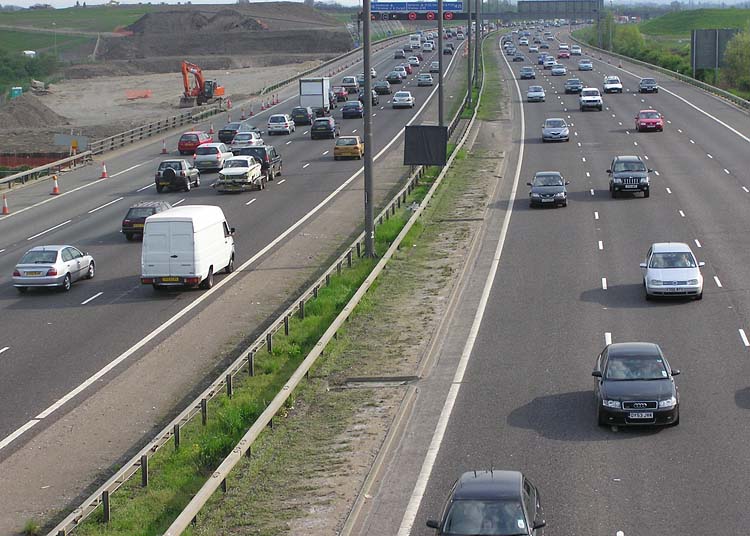 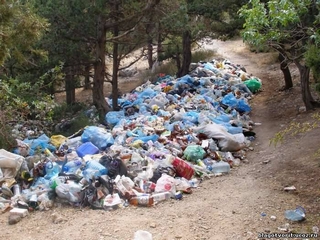 Загрязнение воздуха
Загрязнение почвы
Загрязнение воды
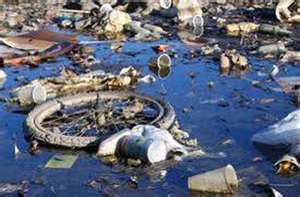 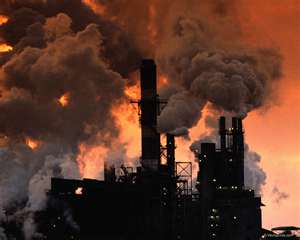 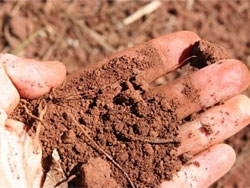 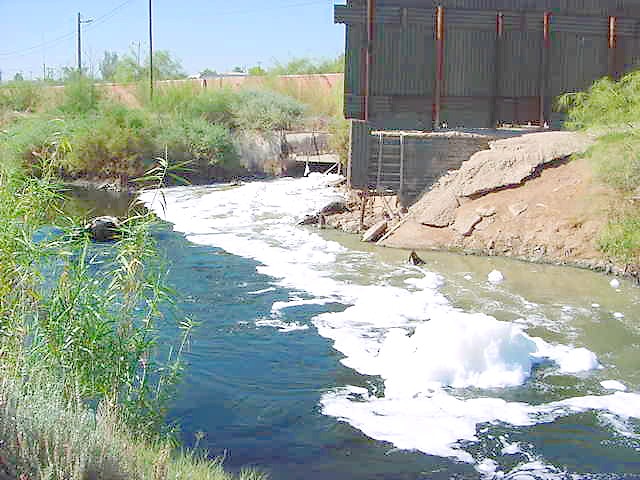 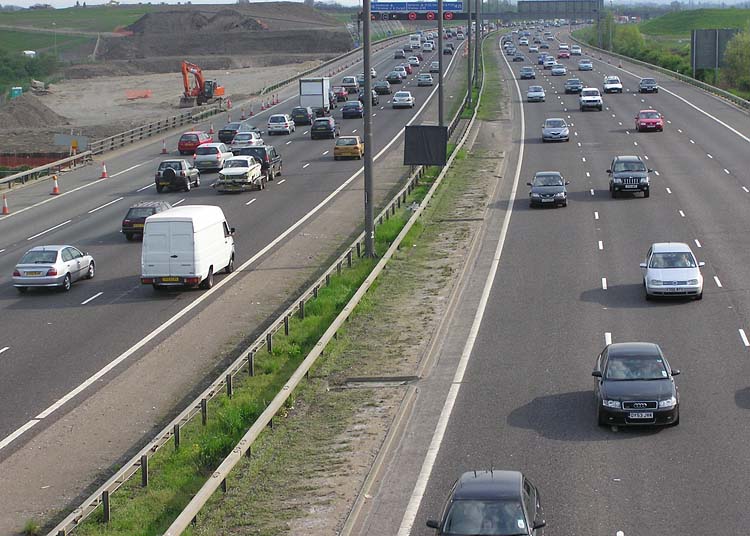 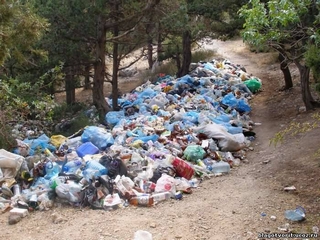 Неблагоприятная экологическая обстановка
это загрязненная окружающая среда, вызванная деятельностью человека и отрицательно влияющая на его здоровье
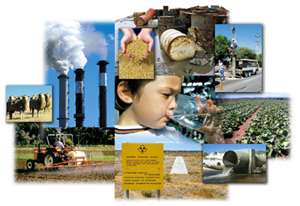 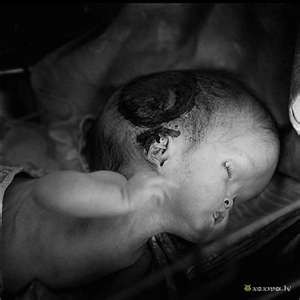 Факторы окружающей    среды
Мутации
Мутагены
Игра «Исключи лишнее»
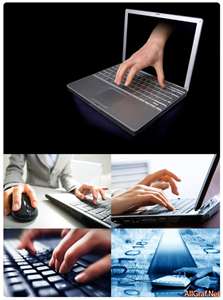 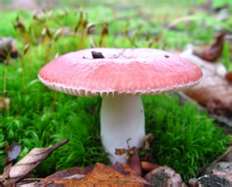 3
1
2
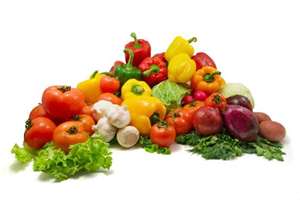 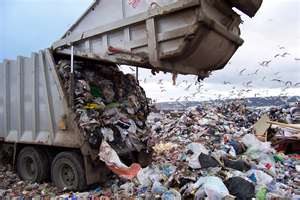 4
5
Игра «Окружность»
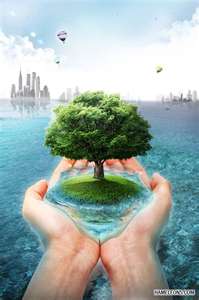 Ответственность за сохранение окружающей среды
Здоровое и сбалансированное питание с витаминами и микроэлементами
Отсутствие вредных привычек
Экологическая культура
Соблюдение установленных норм времени проведения за компьютером и телевизором
Умение избегать места, где концентрация вредных веществ превышает ПДК